Belluno llc – Business Structure
“On Demand” Program Management 
Project Mgmt.
Business Development
Precision Engineered Products OEM Automotive/
Aerospace/
Aftermarket
"On demand” Program/ Project mgmt.
Contract Management & Accounts Management
Supplier Quality Engineering
Market Analysis & Business Strategy
Value for Principals & Customers
Purveying: Specialty Coffee “green coffee” beans
Student-School match work
Applications Support and preparation
Purveying:”Old World” Fine Wines
Brand Diffusion
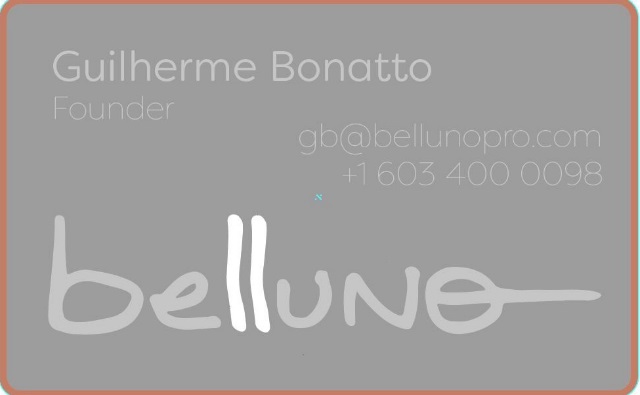 Start-up support: Student Country move and continuous follow up
International Students Placement-USA
Business Development
Peterborough NH-USA35mins by car from MHT1h 40 min by car from BOS